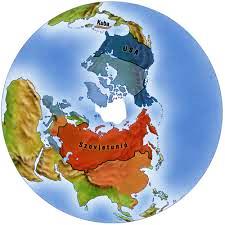 A KÉTPOLUSÚ VILÁG
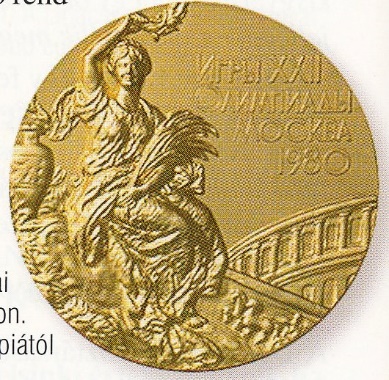 A hidegháború vége
„Kis hidegháború” a nyolcvanas években
Az 1980-as 
Moszkvai olimpia aranyérme
A szovjet hadsereg 1979-ben bevonult Afganisztánba, hogy az országban
dúló belső harcokat kihasználva szovjetbarát kormányt segítsen hatalomra. E katonai akció következtében az enyhülés folyamata ismét megtorpant. 
A szuperhatalmak között újra indult a fegyverkezési verseny.
Az USA óriási fegyverkezési programot indított ,,a gonosz birodalmának''
nyilvánított Szovjetunió legyőzésére.
Rakétaelhárító rendszert kívántak
telepíteni még a világűrbe is.
A Szovjetunió megpróbált lépést tartani az Egyesült Államokkal.
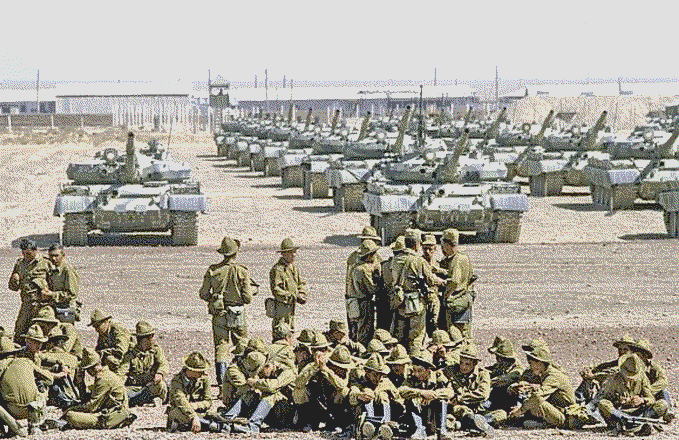 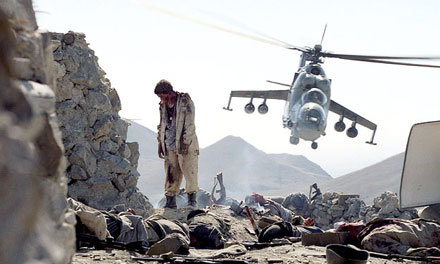 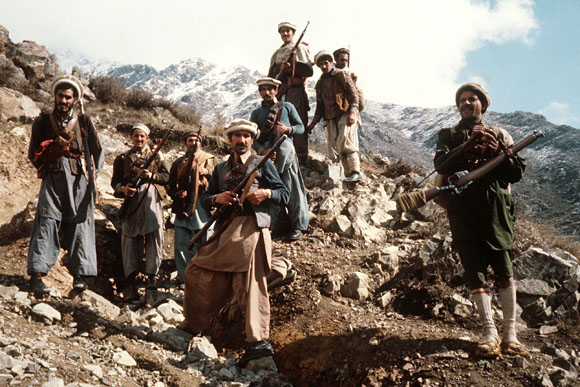 Az új fegyverek kifejlesztése azonban óriási összegeket emésztett fel. 
Emiatt a szovjet gazdaság teljesen kimerült. Az ország mind inkább elmaradt a Nyugattól.
A hidegháború vége 
              a Szovjetunió felbomlása
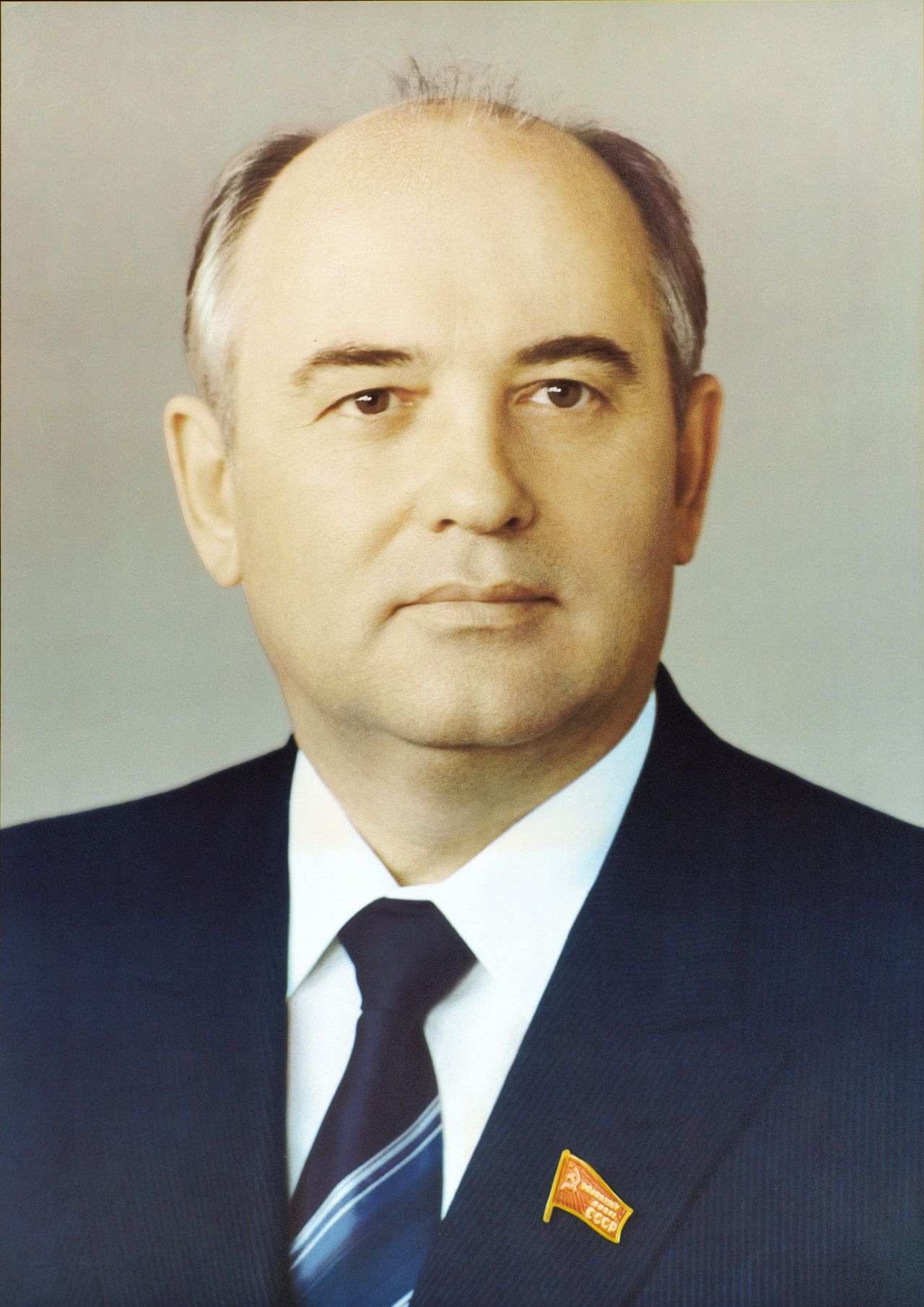 A súlyos gazdasági válság miatt az 1980-as évek közepén az új szovjet pártfőtitkár, Gorbacsov reformokat hirdetett meg. 
Kiterjesztették a demokratikus
jogokat, így például az emberek szabadabban fogalmazhatták meg véleményüket. 
Ezek a törekvések kivívták a Nyugat szimpátiáját, és ismét tárgyalások
indultak az enyhülés érdekében. 
A Szovjetunió hajlandó volt fegyverzetét
és katonáinak számát csökkenteni. 
Sőt, a meggyengült birodalom az
évtized végén még Közép-Európa feletti uralmáról is lemondott: megkezdték
a szovjet csapatok kivonását a térségből.
M. Sz. Gorbacsov 
orosz nemzetiségű szovjet politikus, 
1985-től az SZKP főtitkára, 
majd a Szovjetunió elnöke. 
Reformkísérletei
 a hidegháború végéhez vezettek, 
de végül kommunista rendszer bukását, a Szovjetunió széthullását eredményezték. 
1990-ben a Nobel-békedíjjal tüntették ki.
Az országon belül erősödtek az etnikai feszültségek is. Hiába hirdette a
rendszer, hogy létrejött a szovjet nemzet az emberek továbbra is orosznak,
grúznak, litvánnak stb. érezték magukat. 
A nemzetiségi erők fellépése miatt
végül az ország felbomlott: 1991 végén a Szovjetunió megszűnt.
A hidegháború négy évtizedes korszaka lezárult. 
A harcot az USA nyerte meg, s így a világon egyetlen szuperhatalom maradt, az Egyesült Államok.
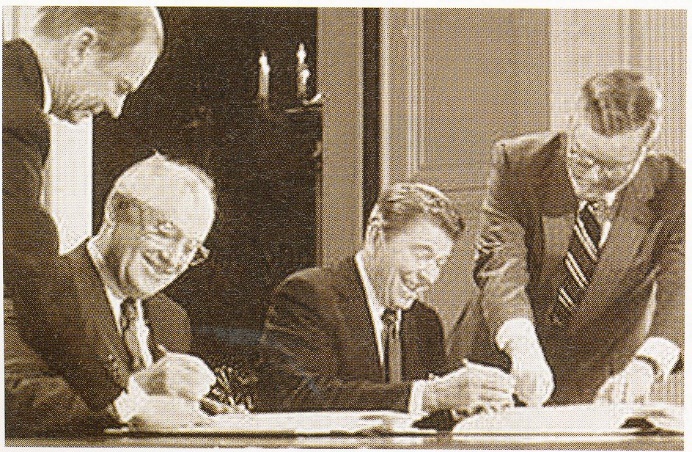 Gorbacsov szovjet főtitkár és 
Ronald Reagan az USA elnöke aláírja a 
fegyverkorlátozási szerződést
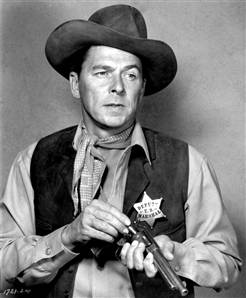 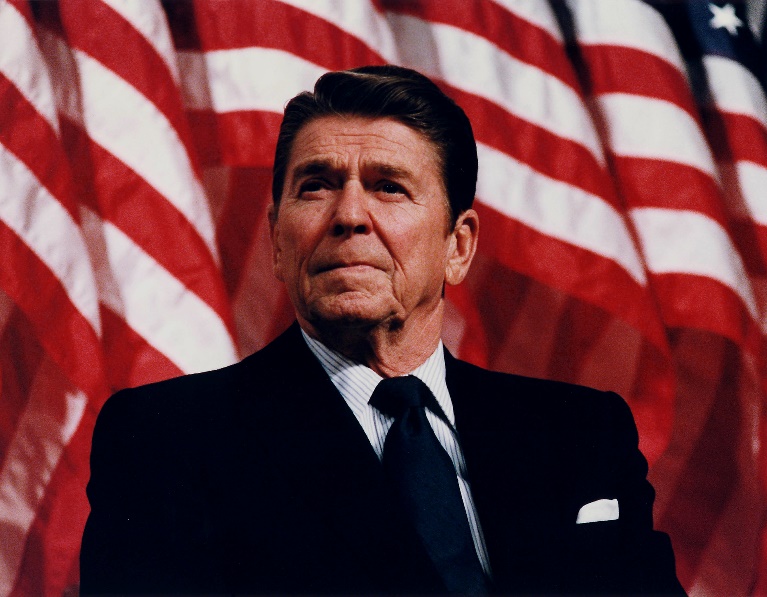 Ronald W. Reagan 
(1911 – 2004) 
színész és politikus, 
Kalifornia állam kormányzója, 
az Amerikai
 Egyesült Államok 
40. elnöke.
Lengyelország nyugtalan évtizede
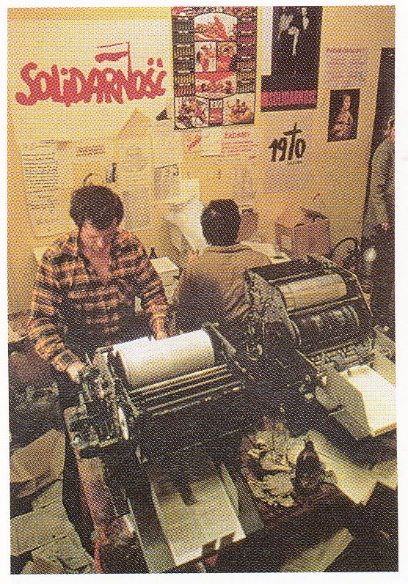 1980-ban újabb, a korábbiaknál is nagyobb sztrájkok rázták meg a kommunista Lengyelországot. 
Kezdetben az áremelések ellen tüntettek az emberek.
Később azonban már függetlenséget és demokráciát követeltek. Megalakult egy hatalomtól független szakszervezet, a Szolidaritás. 
A lengyel pártvezetők a katonaság bevetésével törték le az ellenállást. A Szolidaritást betiltották, 
a szervezet azonban titokban 
tovább működött.
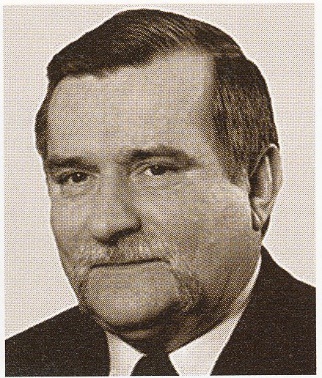 A lengyel Szolidaritás 
szakszervezet egyik irodája
Lech Wałęsa  
(1943 – ) 
Nobel-békedíjas 
lengyel politikus, 
a Szolidaritás 
szakszervezeti mozgalom 
egyik alapítója, 
volt lengyel államfő
Az állandó sztrájkok miatt Lengyelország súlyos gazdasági válságba került. 
A Szovjetunióban bekövetkezett változások végleg megrendítették a kommunisták helyzetét.
„10 év – 10 hónap – 10 hét – 10 nap – 10 perc”
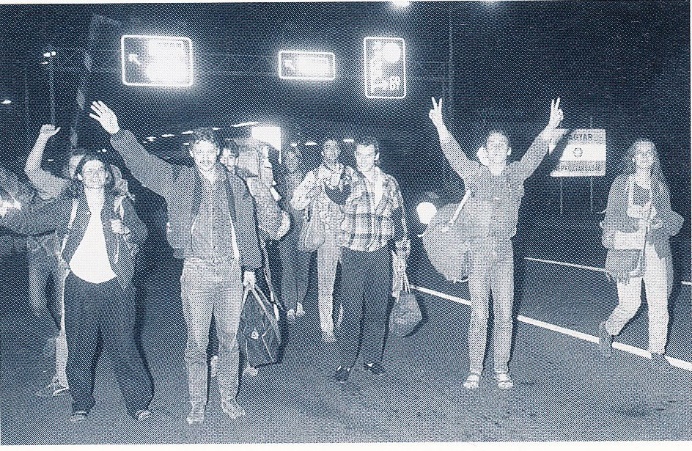 1989-ben földrengésszerű politikai változások söpörtek végig Közép-Európán.
Ekkorra Magyarországon is megerősödött az ellenzék, amely tárgyalások
révén elérte a békés rendszerváltást. 
A lengyel és a magyar események
hatására a többi állam lakossága is megmozdult. Csehszlovákiában és az NDK-ban rendszeressé váltak a demokratikus változásokat követelő tüntetések.
A páneurópai piknik az 
osztrák-magyar határon, 
1989 augusztus 19-én 
megnyitották a határt
Az NDK állampolgárai 1989 nyarán tömegesen Magyarországra utaztak.
Azt remélték, hogy Ausztrián át az 
NSZK-ba juthatnak. A magyar kormány úgy döntött, hogy megnyitja számukra a határt.
Ezzel a vasfüggöny leomlott.
1989 őszén a tüntetések tömegessé váltak az NDK-ban. 
Az emberek ledöntötték a berlini falat, s a kommunista hatalom hamarosan megbukott.
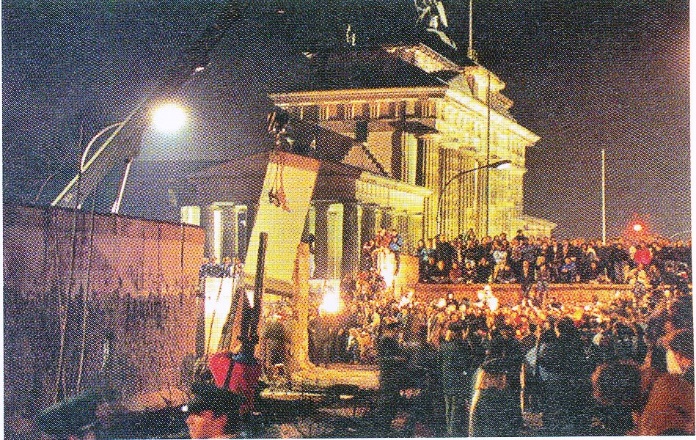 A Berlini fal lebontása 
1989 november 9. után
Az európai kommunista államok most már kártyavárként omlottak össze.
A tüntetések hatására Csehszlovákiában is lemondott a pártvezetés. 
Romániában pedig forradalom tört ki, s a felkelók kivégezték a gyűlölt diktátort.
Kis túlzással szólva: ami Lengyelországban 10 évig tartott, azt Magyarország 10 hónap, az NDK 10 hét, Csehszlovákia 10 nap alatt érte el, Romániában pedig elég volt hozzá l0 perc is. Hamarosan összeomlott a kommunista rendszer Bulgáriában és Jugoszláviában is.
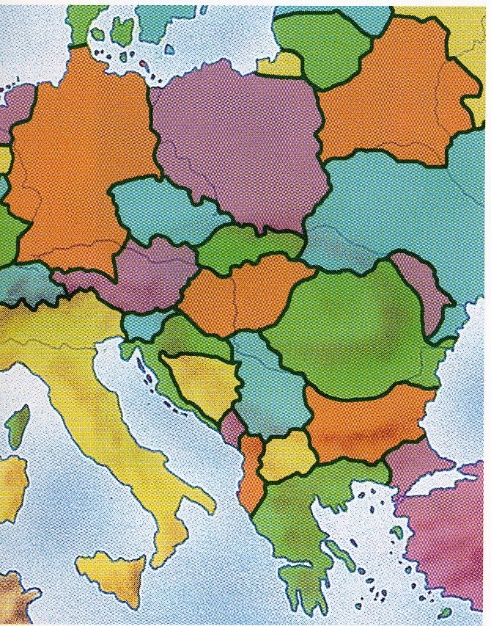 Közép-Európa térképe átalakult. 
Az etnikai-vallási feszültségek Jugoszláviában véres polgárháborúhoz vezettek, s azország több részre szakadt. Csehszlovákia viszont békés úton vált ketté: létrejött Csehország és Szlovákia.
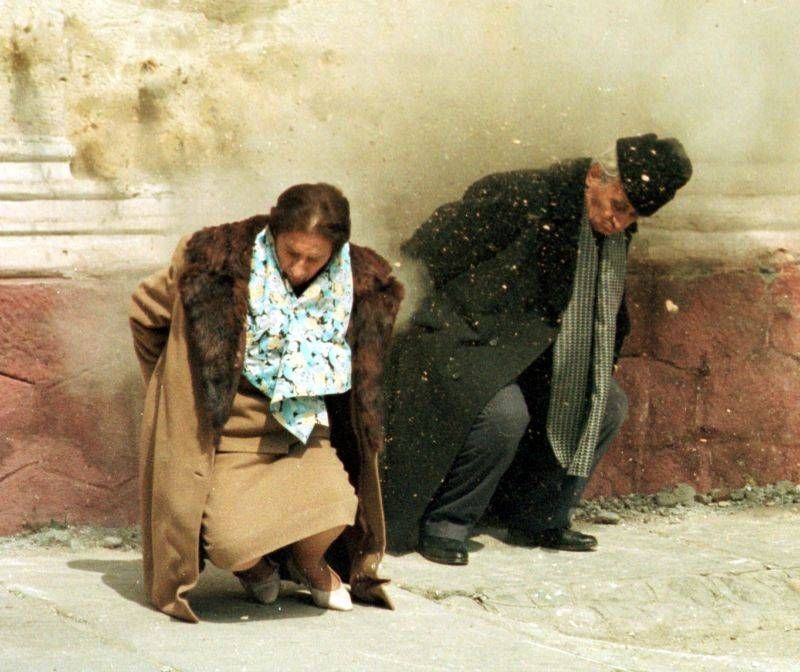 Egy jelenet az 1989-es
 romániai forradalomból
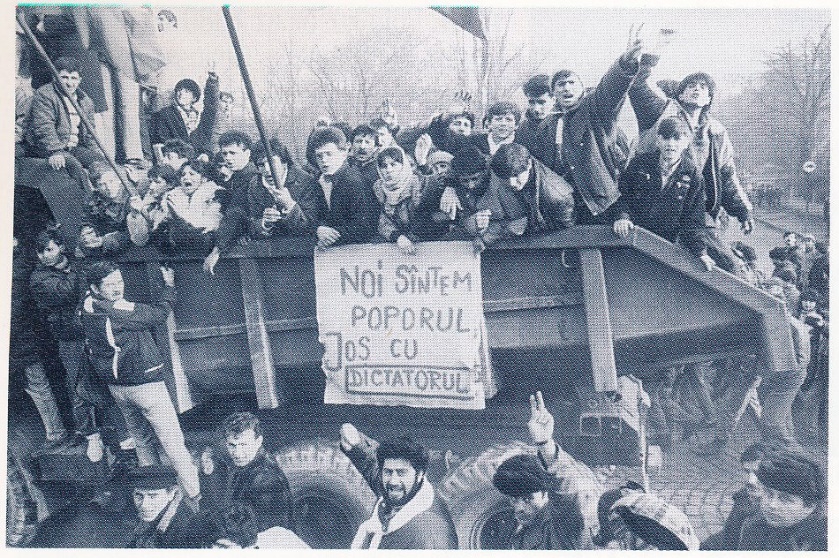 A gyűlölt diktátor 
és feleségének
kivégzése
Közép- és Dél-Kelet Európa 2007-ben
Németország újra egyesülése
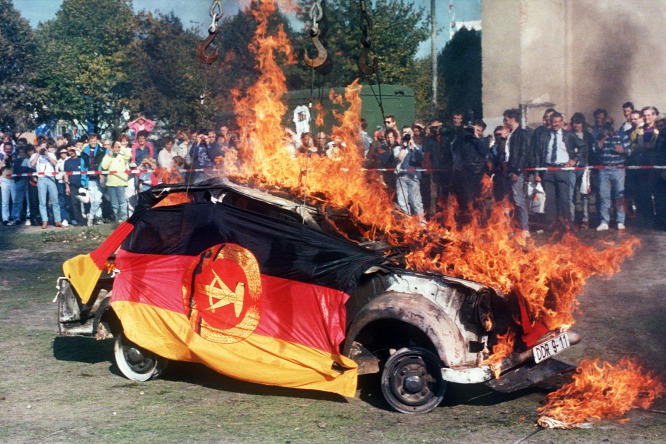 Az NDK-ban végbement rendszerváltás révén megnyílt a lehetőség Németország
egyesítésére. 
Igaz, ehhez kellett a Szovjetunió hozzájárulása, és meg kellett győzni Franciaországot is, amely az egységes Németország túlerejétől tartott. 
A négy egykori megszálló hatalom és a két német állam - a meg nem kötött békeszerződés helyett - megállapodott a német egyesülésről.
Lengyelországban szintén félelmet keltett az egységes német állam terve.
Miután azonban ismét garantálták a német-lengyel határ sér1hetetlenségét, az
utolsó akadály is elhárult: 1990 őszén létrejött az egységes Németország.
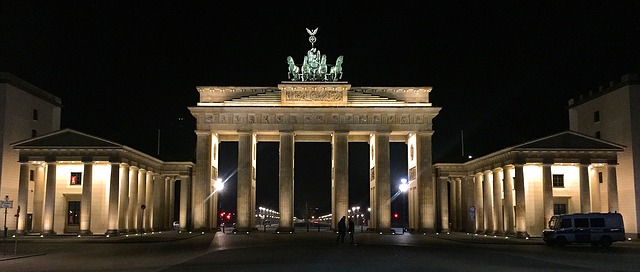 Az NDK-ban az ország zászlaját égetik
1989-ben
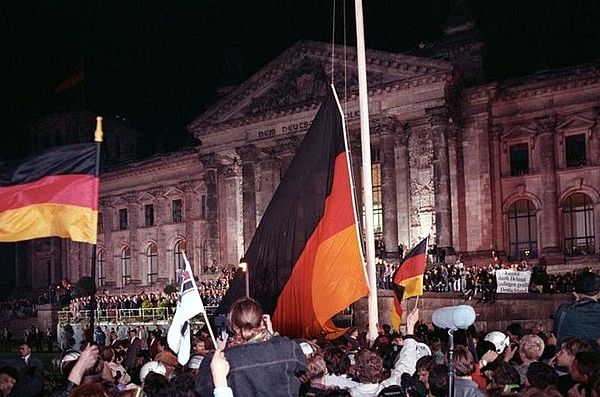 1990. október 3-án vonták fel először 
az egységes Németország zászlaját
Miről is tanultunk?
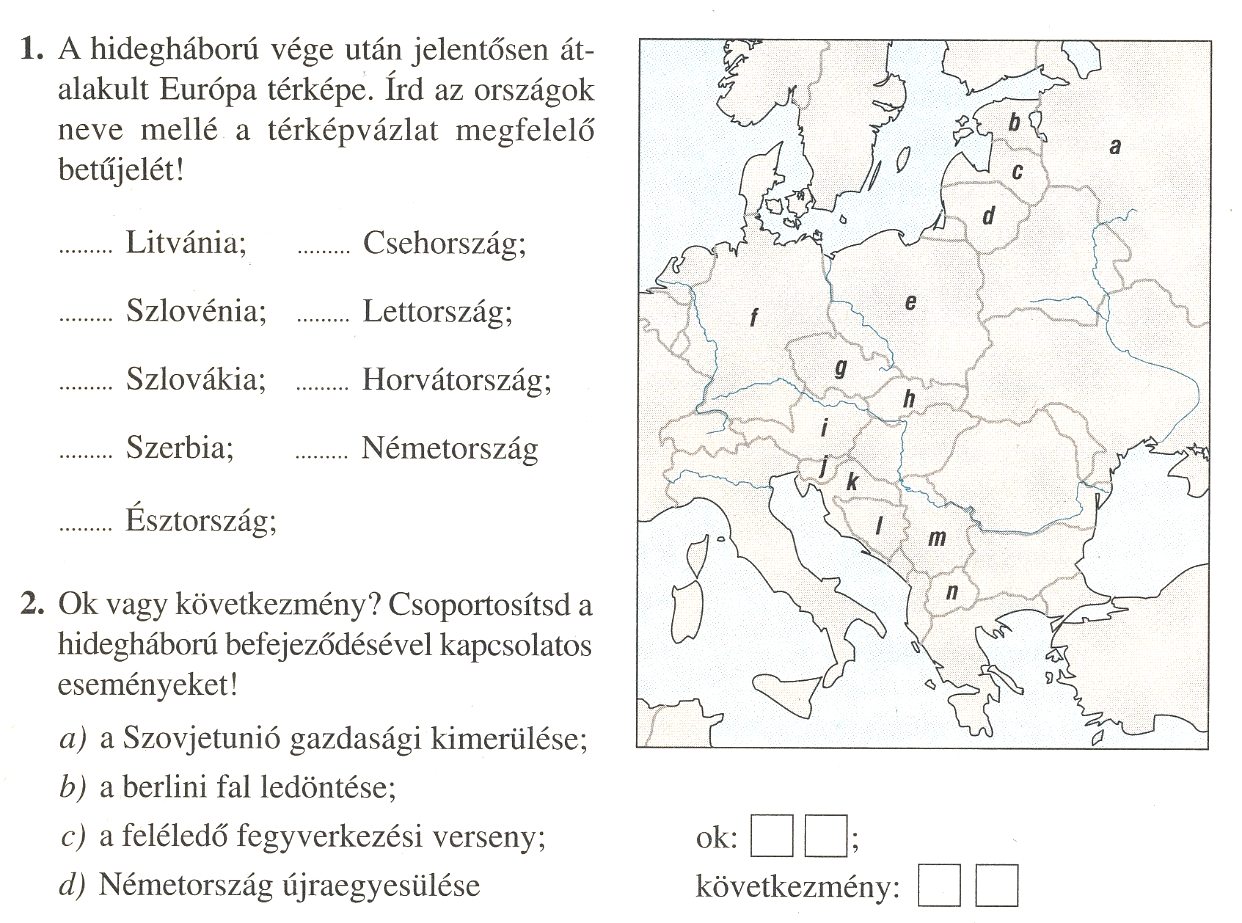 g
d
j
c
h
k
f
m
b
a
c
d
b
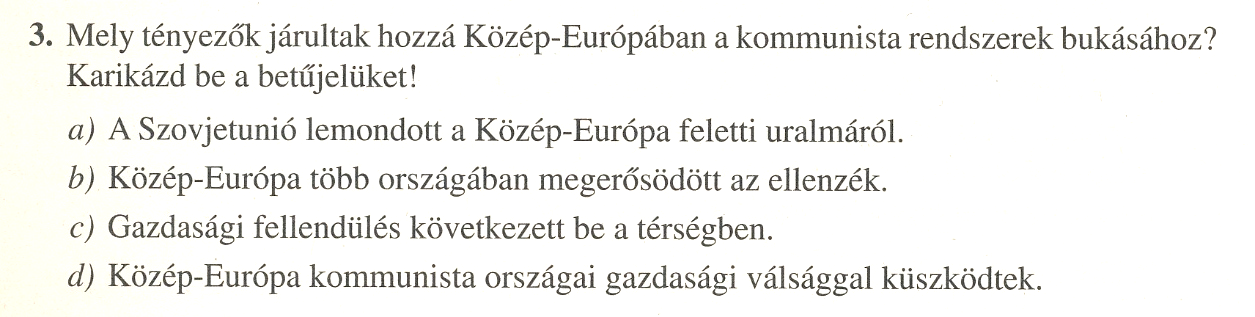 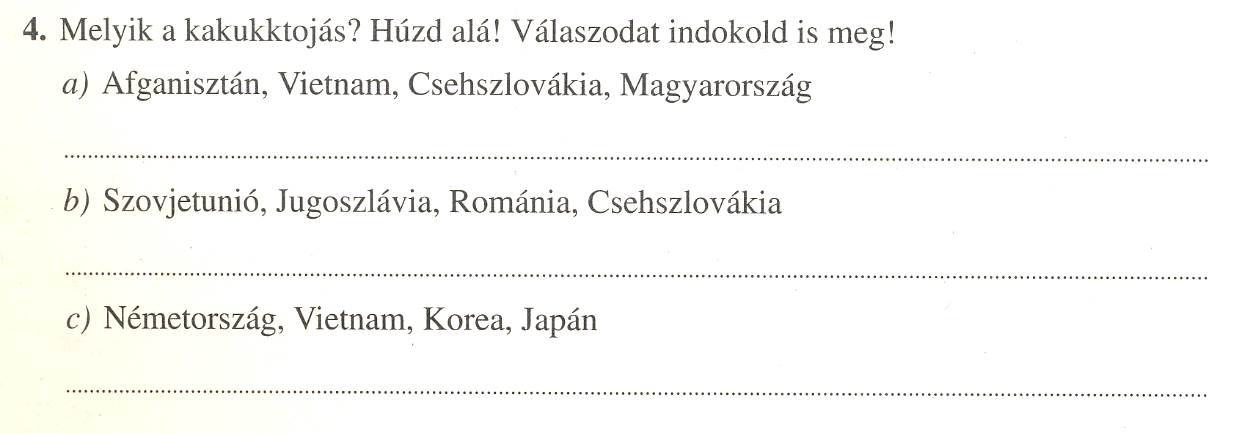 Nem tartozik a szocialista országok közé.
El nem kötelezett ország, nem tagja a Varsói Szerződésnek.
Európai ország, a másik három ázsiai ország.